МКУ «Центр по обслуживанию образовательных организаций»
Анализ деятельности школьных служб примирения в образовательных организациях 
за 2017-2018 учебный год
Отдел психолого-педагогического сопровождения
2018 год
Школьные службы примирения в районе
Проведение восстановительных программ
147 ВП (АППГ – 129)
Проведение мероприятий и классных часов
Типы восстановительных программ
Заявки в школьную службу примирения
Итоги межмуниципального конкурса школьных служб примирения «Я медиатор»
Номинация «Лучшее мероприятие в сфере восстановительных технологий в рамках детского лагеря» 
I место – МБОУ Григорьевская СОШ (руководитель ШСП Маркуш Ирина Ивановна);
 II место – МБОУ СОШ г. Нытва (руководитель ШСП - Гизатуллина Марина Александровна);
 III место – Сивинский м.р.(социальный педагог Саначева Нина Алексеевна).
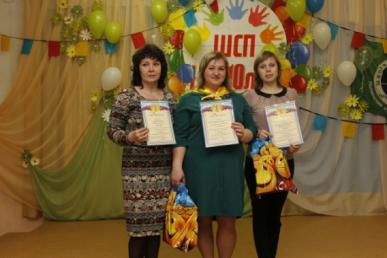 Номинация «Мастер медиации»
I место – Тетерина Анна (обучающаяся 9 класса МБОУ Чайковская СОШ, руководитель Паклина Светлана Федоровна), 
II место – Завьялова Ангелина (обучающаяся 7 класса МБОУ Григорьевская СОШ, руководитель Маркуш Ирина Ивановна), 
III место – Карелина Диана (обучающаяся 7 класса МБОУ СОШ г. Нытва, руководитель Гизатуллина Марина Александровна).
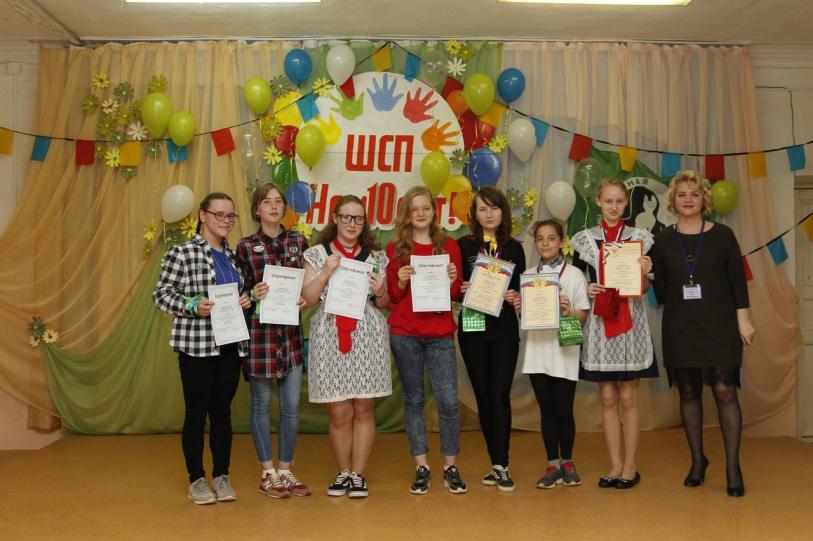 Акции
День толерантности
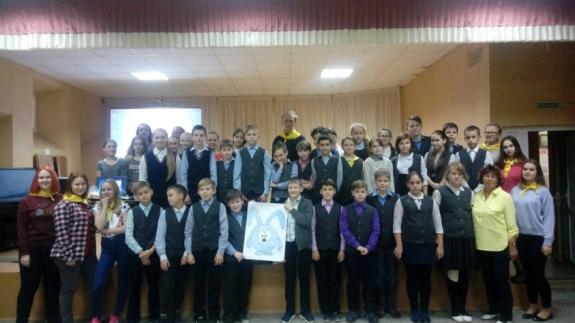 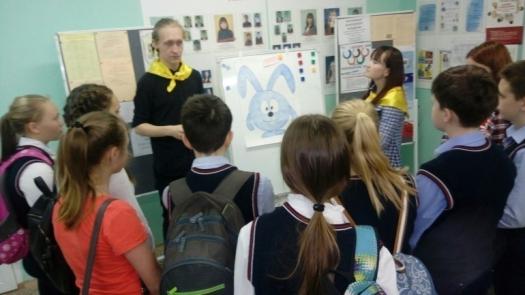 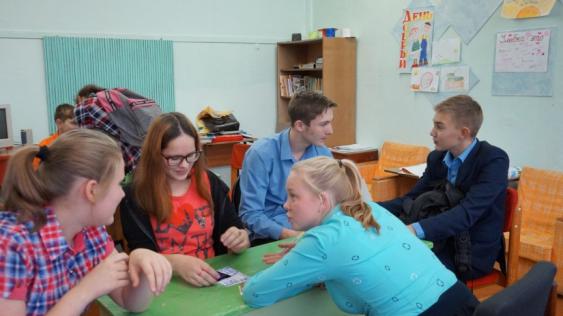 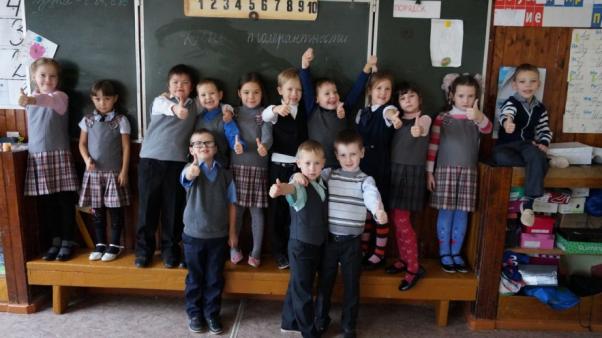 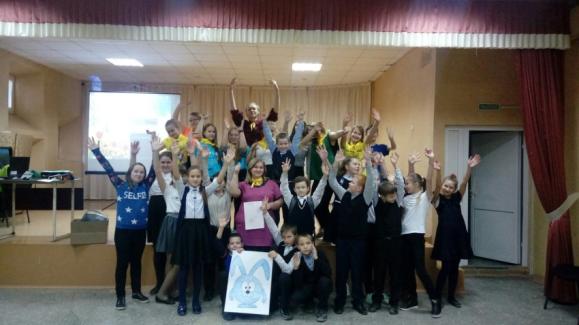 День объятий
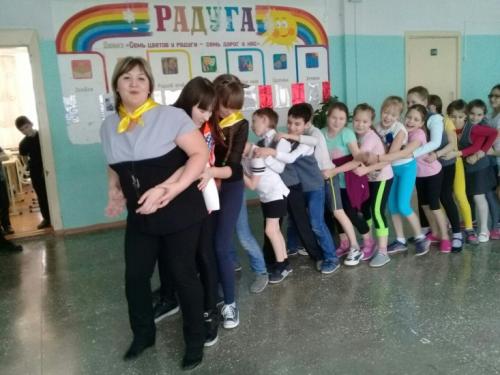 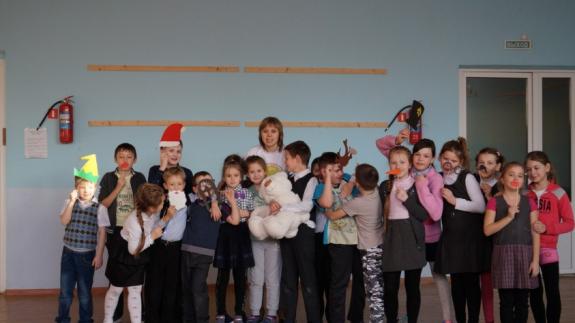 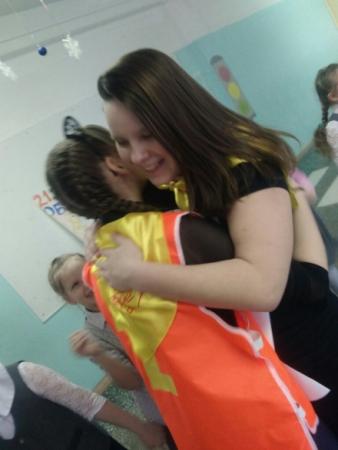 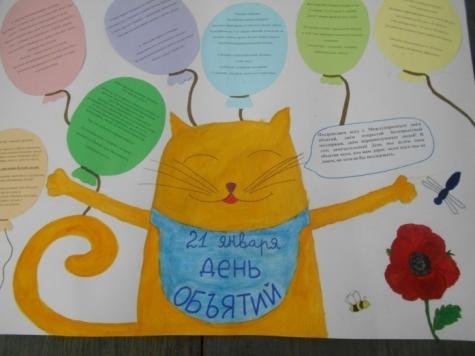 День Спасибо
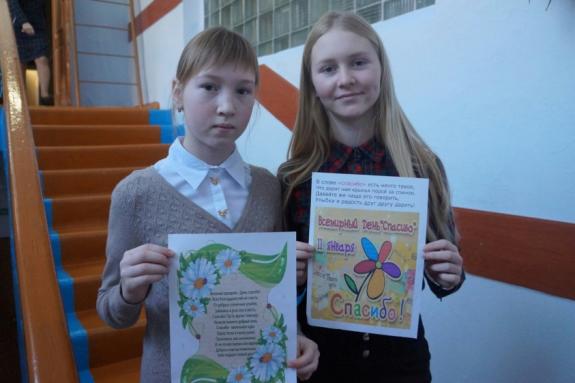 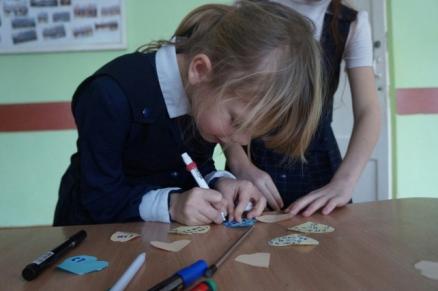 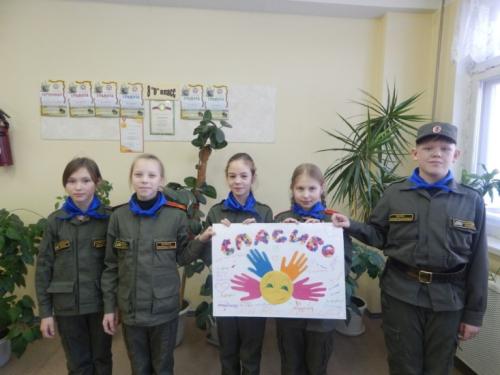 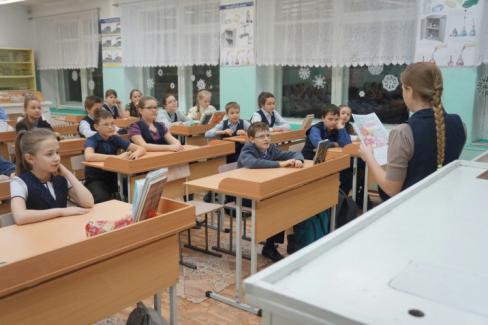 День улыбки
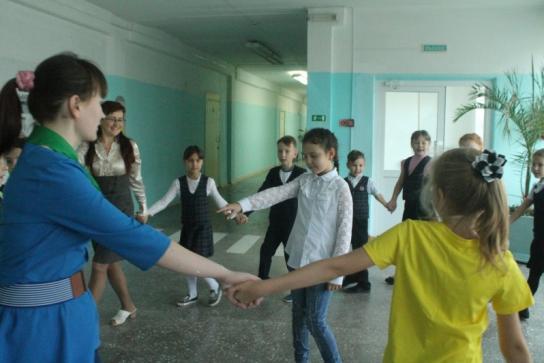 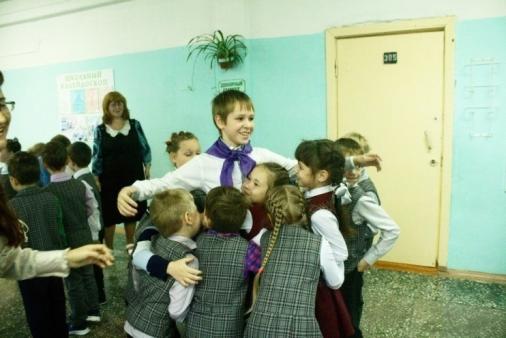 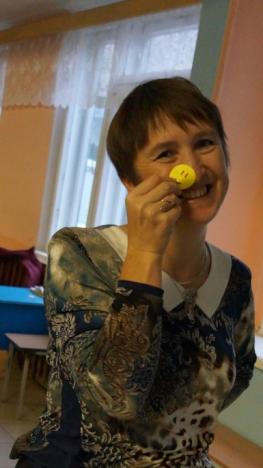 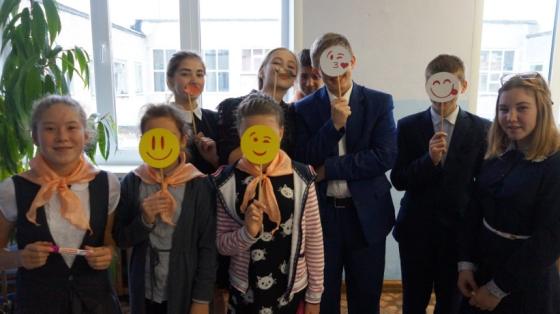 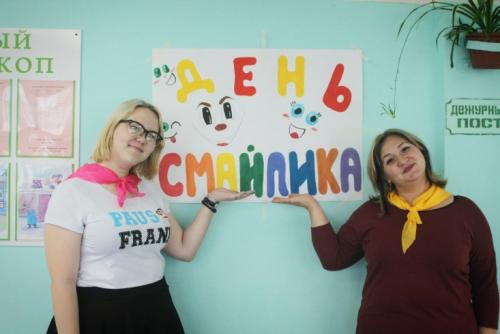 Обучение в каникулы ноябрь 2017 год
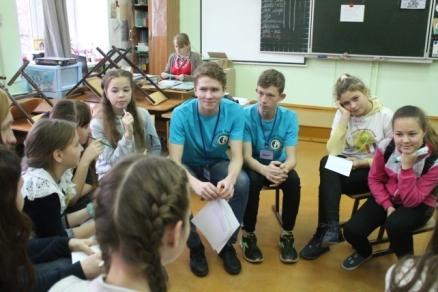 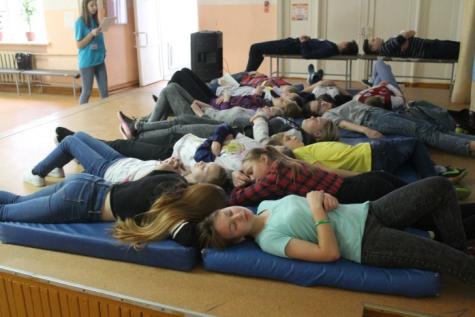 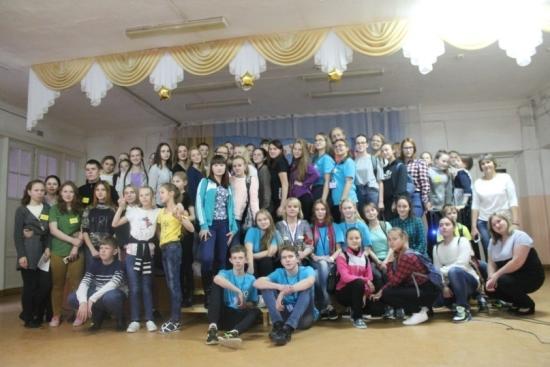 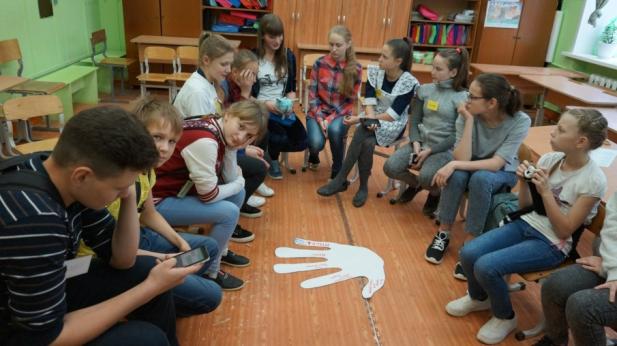 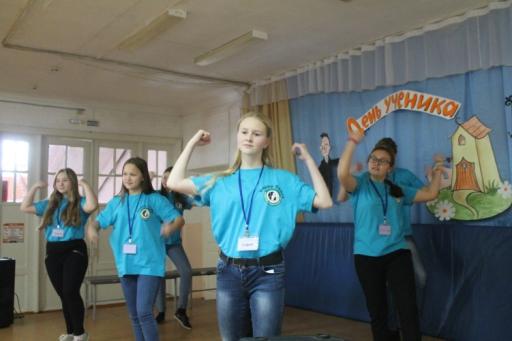 Обучение март 2018 год
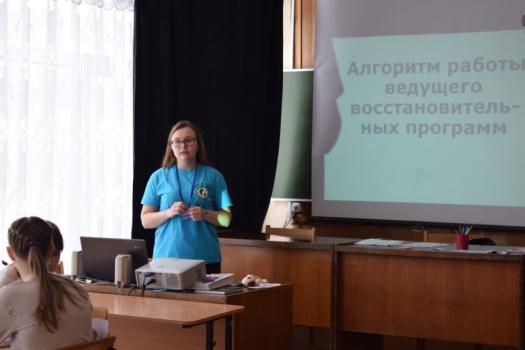 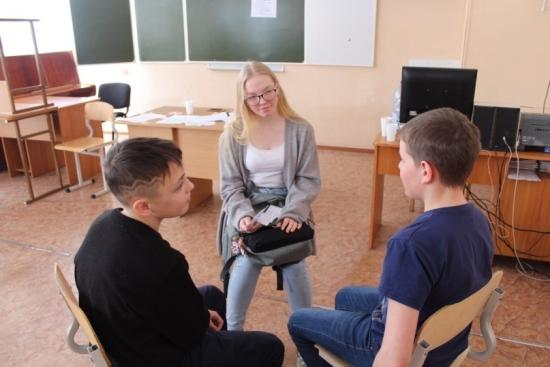 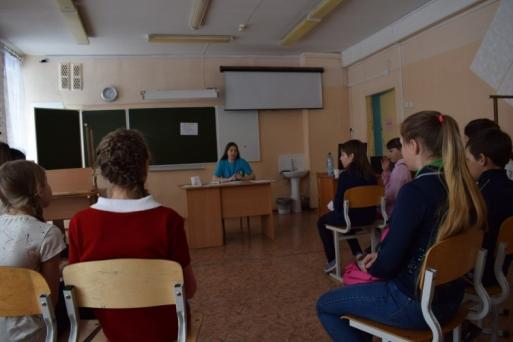 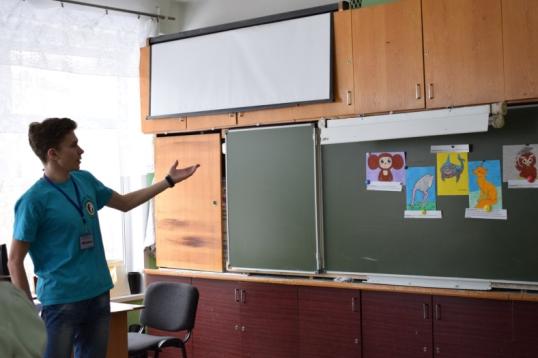 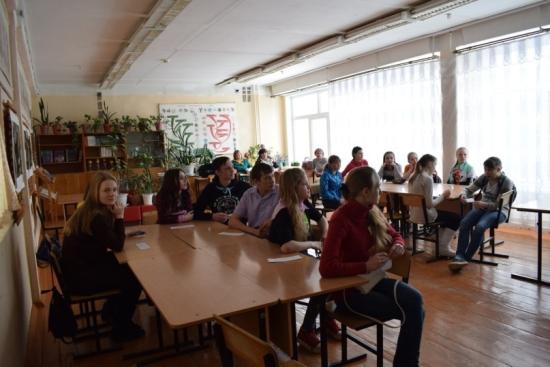 Форум
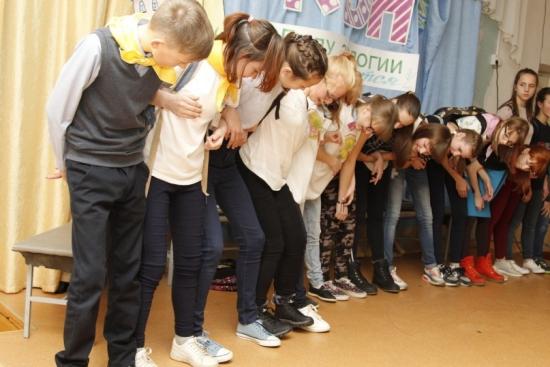 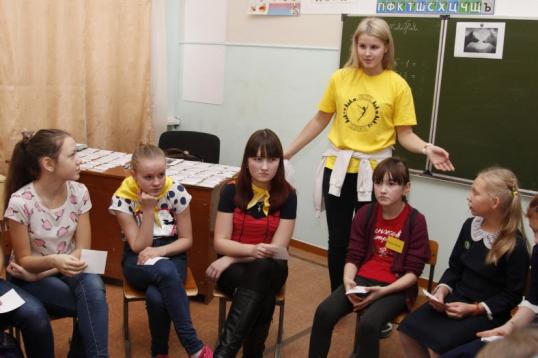 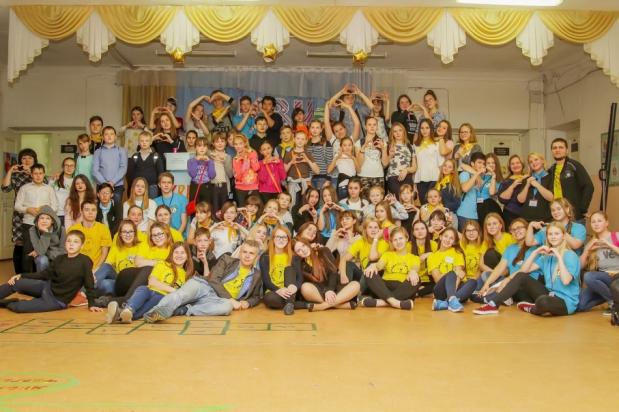 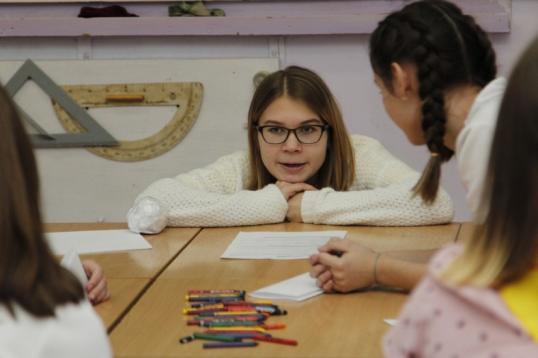 Слёт
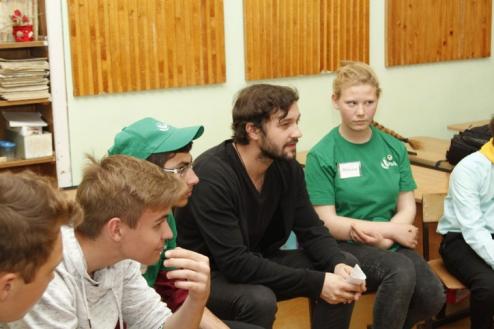 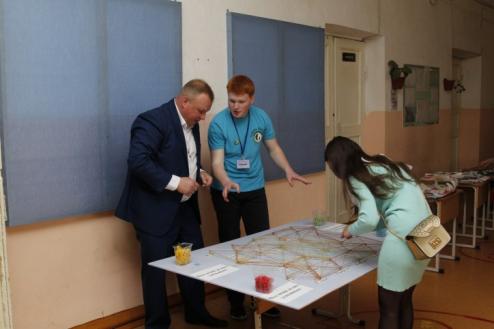 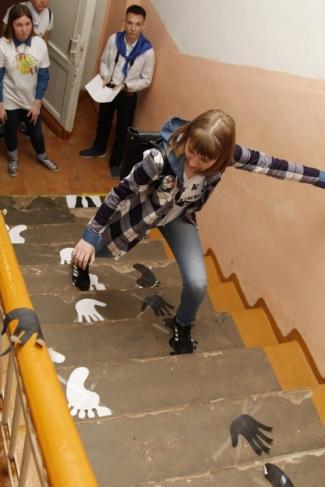 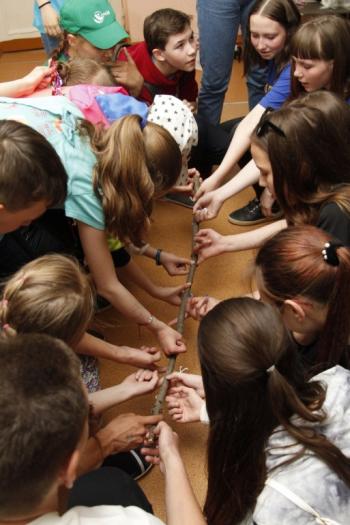